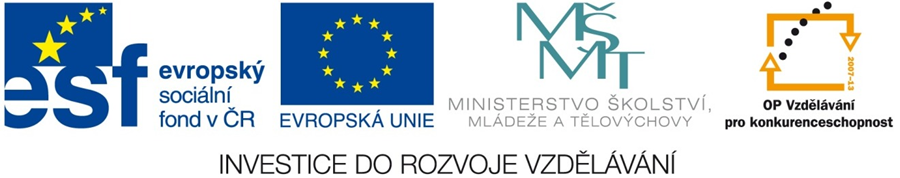 Projekt OP VK č. CZ.1.07/1.5.00/34.0420
Šablony Mendelova střední škola, Nový Jičín
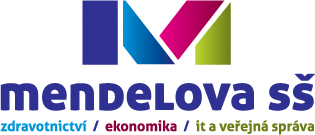 název materiálu:
 
Inverzní funkce
Autor:  Mgr. Břetislav Macek
Rok vydání: 2013
Tento projekt je spolufinancován ESF a státním rozpočtem ČR.  Byl uskutečněn z prostředků projektu OP VK. Materiály jsou určeny pro bezplatné používání pro potřeby výuky a vzdělávání na všech typech škol a školských zařízení. Jakékoliv další využití podléhá Autorskému zákonu. Materiál je publikován pod licencí Creative Commons – Uveďte autora - Neužívejte komerčně - Nezasahujte do díla 3.0 Česko.
Inverzní funkce
Osnova
pojem inverzní funkce
ukázkové příklady
příklady na procvičení včetně řešení
Inverzní funkce
Inverzní = převrácená

pozn.: značení – původní funkce ... f ; inverzní funkce ... f ´  (nebo f -1)

Nechť funkce f  je prostá funkce, potom funkce f ´ je inverzní k ní.

pozn.: prostá funkce = funkce, která je buď jen rostoucí nebo jen   
            klesající

Potom platí:  D(f) = H(f ´) a H(f) = D(f ´)
Funkce f je rostoucí (klesající), tak i funkce f ´ je rostoucí (klesající)
Inverzní funkce
Předpis inverzní funkce zjistíme tak, když v předpisu původní funkce zaměníme x s y a opět vyjádříme y.

Pro některé funkce neexistuje inverzní funkce (nejsou prosté) na jejich celém D(f). Když však tento D(f) omezíme, můžeme již k této funkci nalézt inverzní. 

Grafy původní a inverzní funkce jsou souměrné podle osy, kterou je vlastně funkce f: y = x.
Inverzní funkce
Zadaná funkce                                   Inverzní funkce
              f: y = 2x                                                     f ´: y =
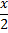 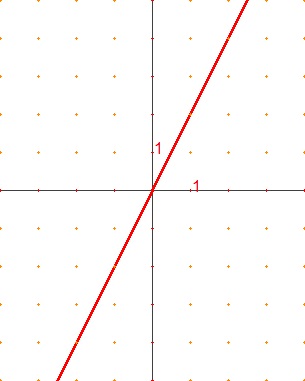 f
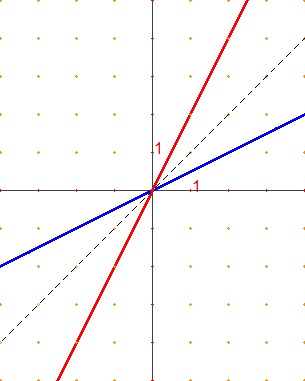 f
f ´
Inverzní funkce
Zadaná funkce                                   Inverzní funkce
              f: y = e x                                                     f ´: y = ln x
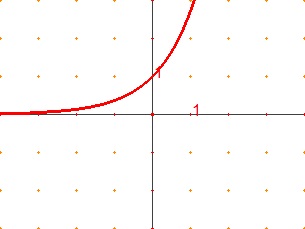 f
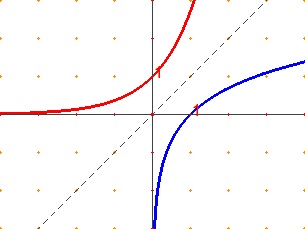 f
f ´
Inverzní funkce
Zadaná funkce                                   Inverzní funkce
     f: y = x2 ; D(f) = <0; ∞)                                    f ´: y =
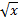 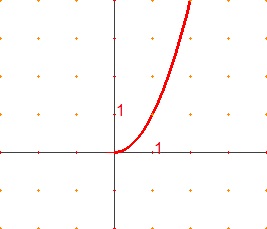 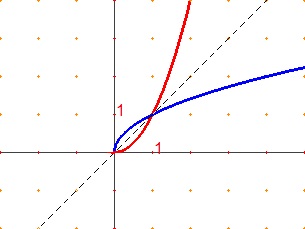 f
f
f ´
Ukázkový příklad:
Sestrojte graf inverzní funkce k funkcí f: y = 2x + 1. Určete
definiční obory a obory hodnot.

f: y = 2x  + 1                                         sestrojíme tabulku pro funkci f

 f ´                                                 tabulka funkce f ´ je převrácená

Funkce f má D(f) = R. Z toho vyplývá, že H(f ´) = R
Předpis pro funkci f ´:   x = 2y + 1                                    zaměníme x s y
                                               x – 1 = 2y
                                       f ´: y =
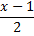 Ukázkový příklad:


H(f) = R
a tedy
D(f ´) = R
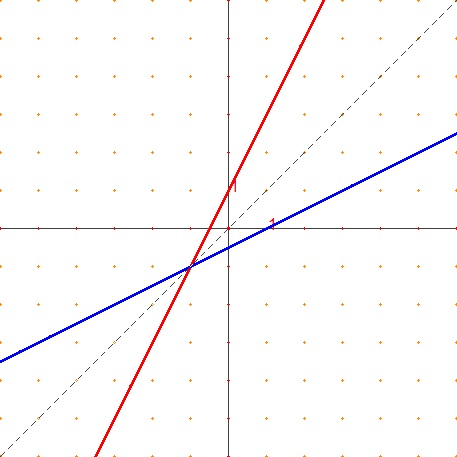 f
f ´
Ukázkový příklad:
Sestrojte graf inverzní funkce k funkcí f: y = 2x2 ; D(f) = < 0; ∞). Určete definiční obory a obory hodnot.

f: y = 2x2                                              sestrojíme tabulku pro funkci f

 f ´                                                    tabulka funkce f ´ je převrácená

Funkce f má D(f) = < 0; ∞). Z toho vyplývá, že H(f ´) = < 0; ∞). 
Předpis pro funkci f ´:   x = 2y2                                               zaměníme x s y
                                                  = y2
                                      f ´: y =
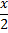 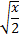 Ukázkový příklad:


H(f) = < 0; ∞)
a tedy
D(f ´) = < 0; ∞)
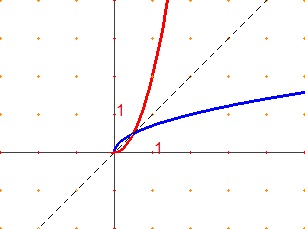 f
f ´
Příklady na procvičení
př. 1:      Sestrojte graf inverzní funkce k funkcí f: y =    + 3 ;
               D(f) = < - 6; 2). Určete H(f), D(f ´), H(f ´). Nalezněte
               předpis inverzní funkce.   
Řešení
př. 2:      Sestrojte graf inverzní funkce k funkcí f: y = x2 + 3 ;
               D(f) = < 0; ∞). Určete H(f), D(f ´), H(f ´). Nalezněte
               předpis inverzní funkce.   
Řešení

přeskočit
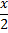 Řešení př. 1:
Sestrojte graf inverzní funkce k funkcí f: y =     + 3; D(f) = < -6;2). 
Určete H(f), D(f ´), H(f ´). Nalezněte předpis inverzní funkce.

tabulka pro funkci f   
(lineární funkce)
D(f) = < -6;2) a z toho plyne H(f ´) = < -6;2) 

tabulka pro funkci f ´

předpis inverzní funkce  f ´: x =     + 3 
                                                         x – 3 = 
                                           f ´: y =  2x – 6
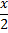 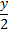 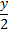 Řešení př. 1 :


H(f) = < 0; 4)
a tedy
D(f ´) = < 0; 4)




zpět
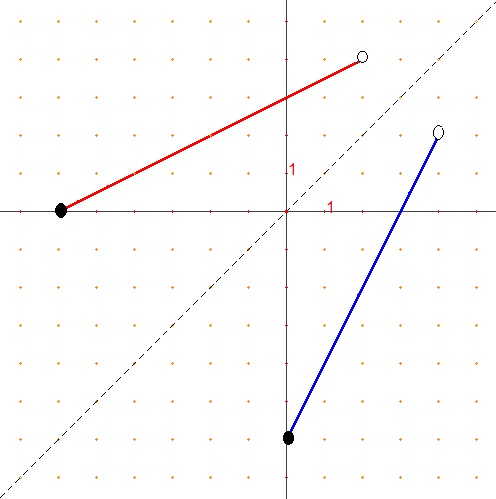 f
f ´
Řešení př. 2:
Sestrojte graf inverzní funkce k funkcí f: y = x2 + 3; D(f) = < 0;∞). 
Určete H(f), D(f ´), H(f ´). Nalezněte předpis inverzní funkce.

tabulka pro funkci f
(kvadratická funkce)
D(f) = < 0;∞) a z toho plyne H(f ´) = < 0;∞) 

tabulka pro funkci f ´

předpis inverzní funkce  f ´: x = y2 + 3 
                                                         x – 3 = y2
                                           f ´: y =
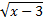 Řešení př. 2 :


H(f) = < 3; ∞)
a tedy
D(f ´) = < 3; ∞)




zpět
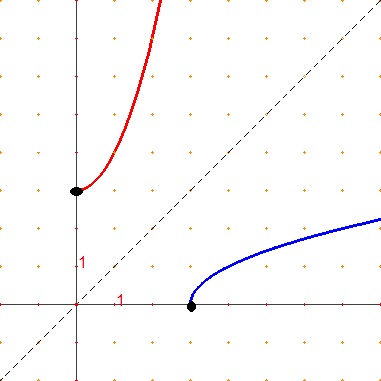 f
f ´
Shrnutí
Inverzní = převrácená
Inverzní funkce existuje pouze pro funkci, která je prostá (rostoucí X klesající)
platí:       D(f) = H(f ´)    a   H(f) = D(f ´)
Zdroje
HUDCOVÁ, Milada a Libuše KUBIČÍKOVÁ. Sbírka úloh z matematiky pro SOŠ, SOU a nástavbové studium. 2. vydání. Havlíčkův Brod: Prometheus, spol. s r.o., 2005. Učebnice pro střední školy. ISBN 80-7196-318-6